Музичні
Ритми
америки
Види і напрями сучасної популярної музики: блюз, джаз, рок- і поп-музика.

 Видатні музиканти і співаки.
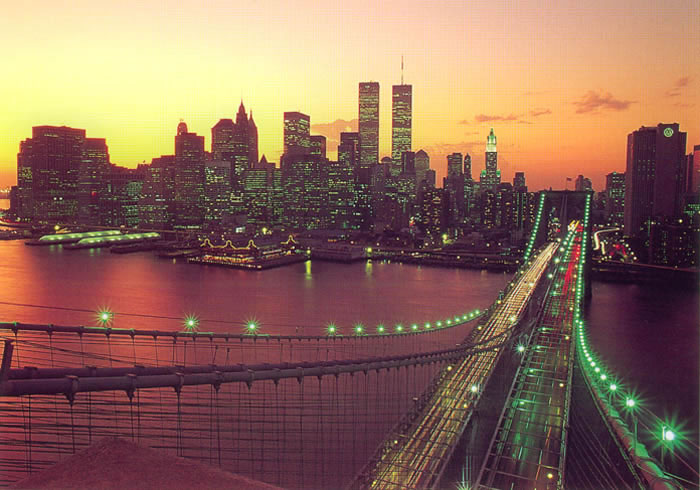 Джаз – жанр професійної музики, який виник на початку ХХ ст. у Південних штатах США внаслідок взаємодії африканської та європейської танцювальної музики.
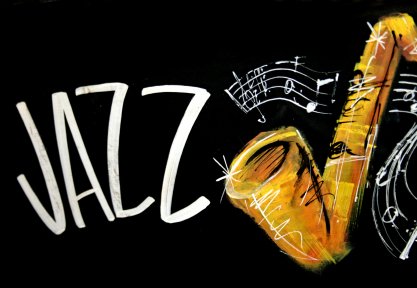 Джаз-бенд
 Симфоджаз
 Вокальний джаз
Головні  витоки  джазу:

Спірічуелс

 госпел

 свінг

 блюз
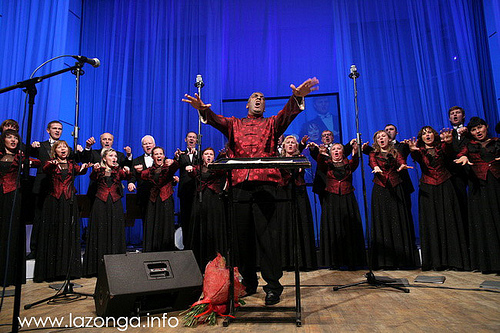 спірічуелс
Спірічуелс (з англ. духовний) – жанр духовних співів афро-американців.
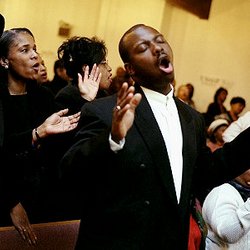 госпел
Госпел (з англ. Євангеліє) – вид музики, що походить від сольних одноголосних духовних гімнів північноамериканських негрів-баптистів на сюжети з Євангелія.
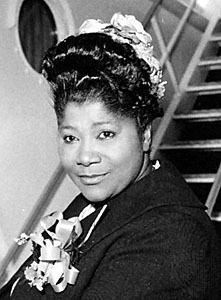 Махалія 
Джексон
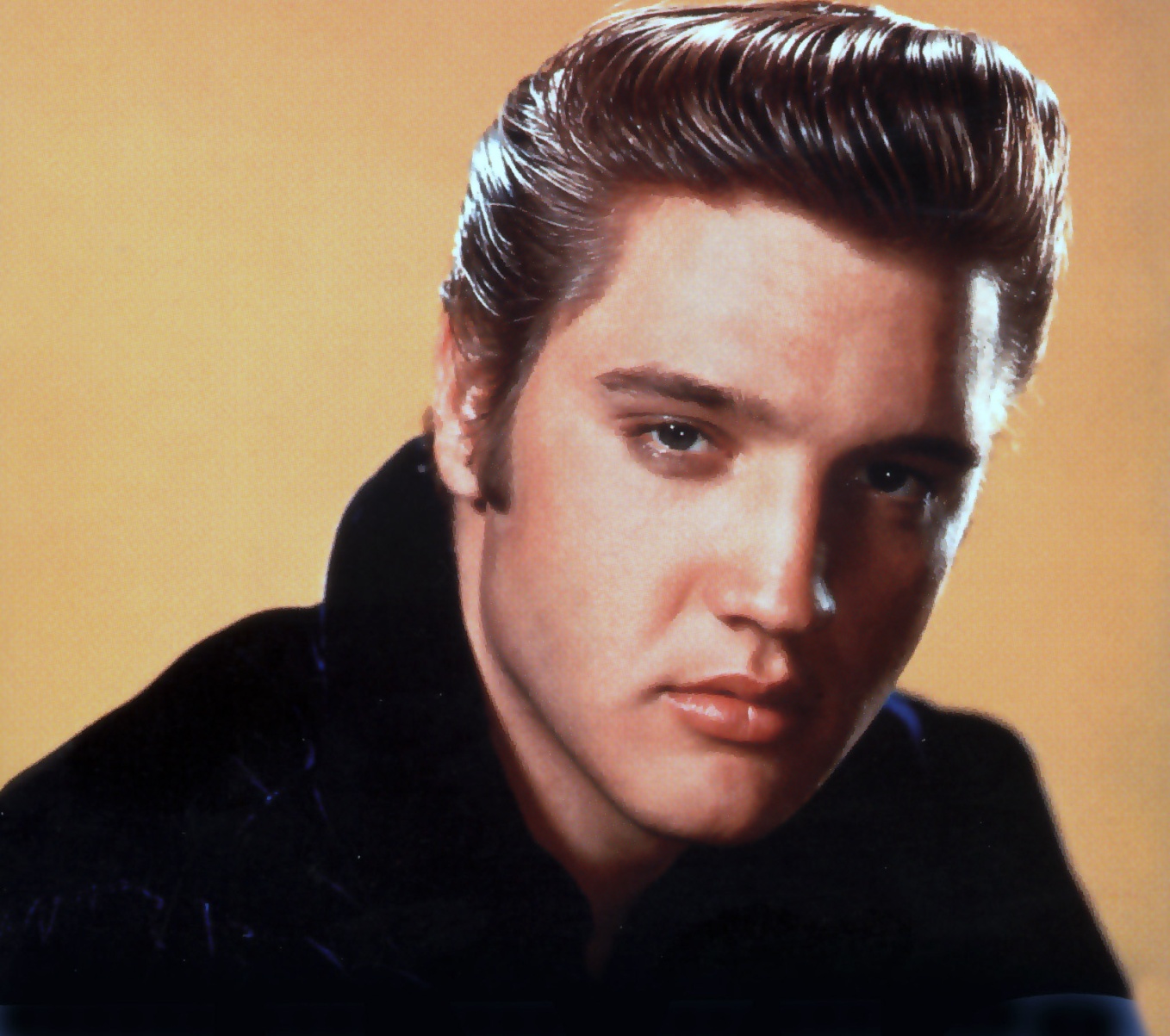 Елвіс 
Преслі
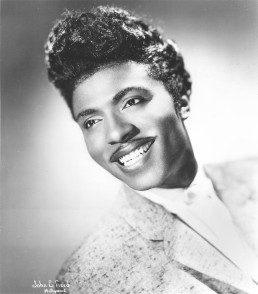 Літл 
Ричард
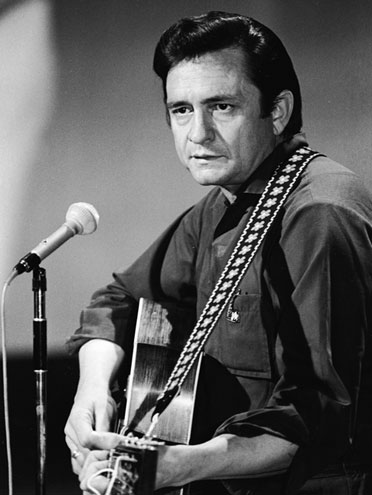 Джонні 
Кеш
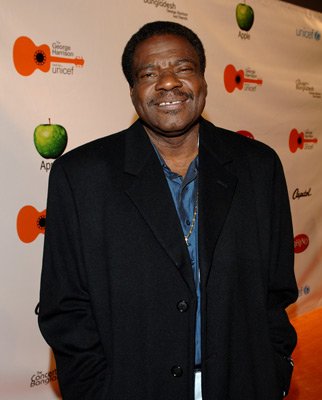 Біллі 
Престон
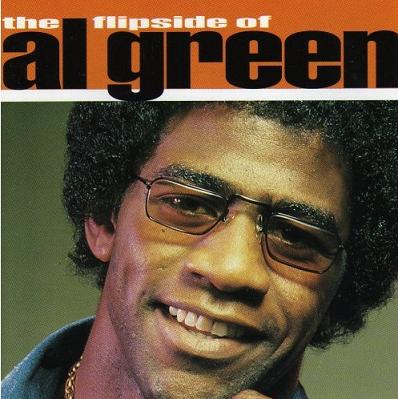 Ел Грін
свінг
Свінг – стиль джазу, який сформувався і набув розвитку та величезної популярності в період між 1935-1945 роками в концертах  біг-бендів.
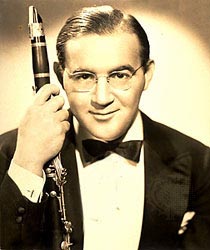 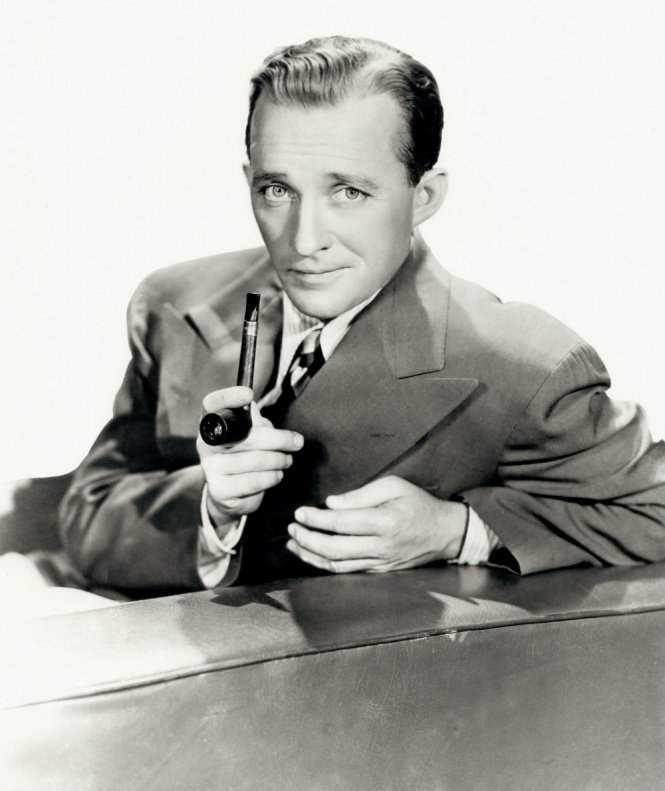 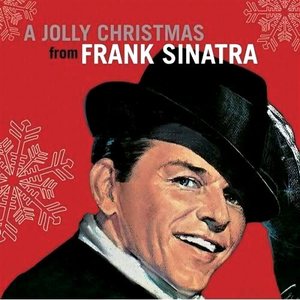 Френк  Сінатра
Бенні Гудмен
Бінг Кросбі
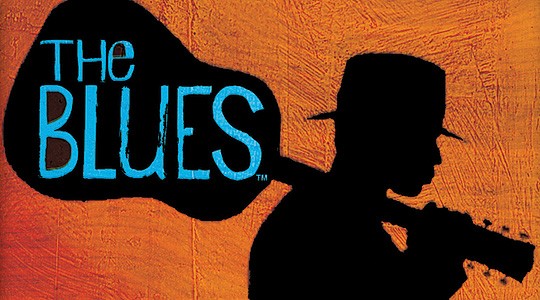 блюз
Блюз (з анл. меланхолія, журба) – світська  лірична пісня афро-американців, зазвичай сумного елегійного змісту.
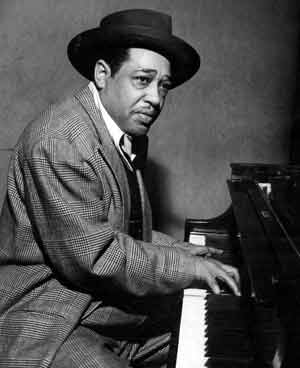 регтайм
Регтайм (з англ. розірваний час) – спосіб гри на фортепіано, що імітував звучання банджо, а в 1890-ті роки розвинувся як інструментальна форма; форма міської танцювальної музики американських негрів кінця ХХ ст.
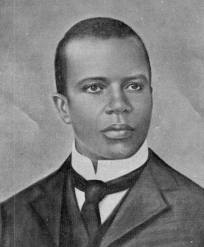 Скотт 
Джоплін
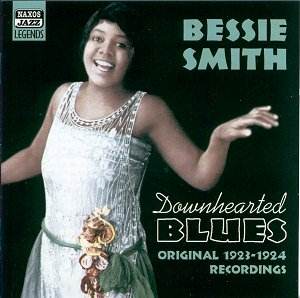 Бессі
Сміт
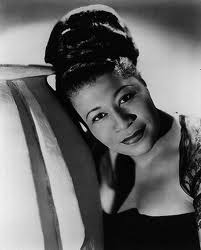 Елла
Фіцджеральд
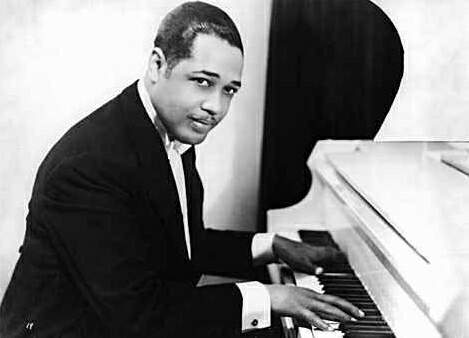 Дюк
Еллінгтон
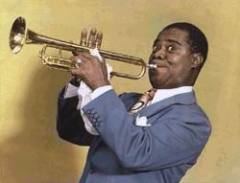 Луї
Армстронг
Рок-музика
ритм-енд-блюз
 кантрі-енд-вестерн
 рок-н-рол
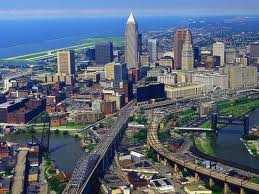 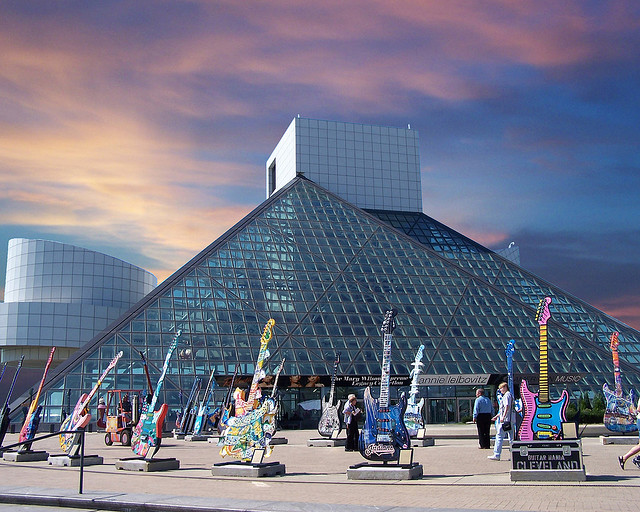 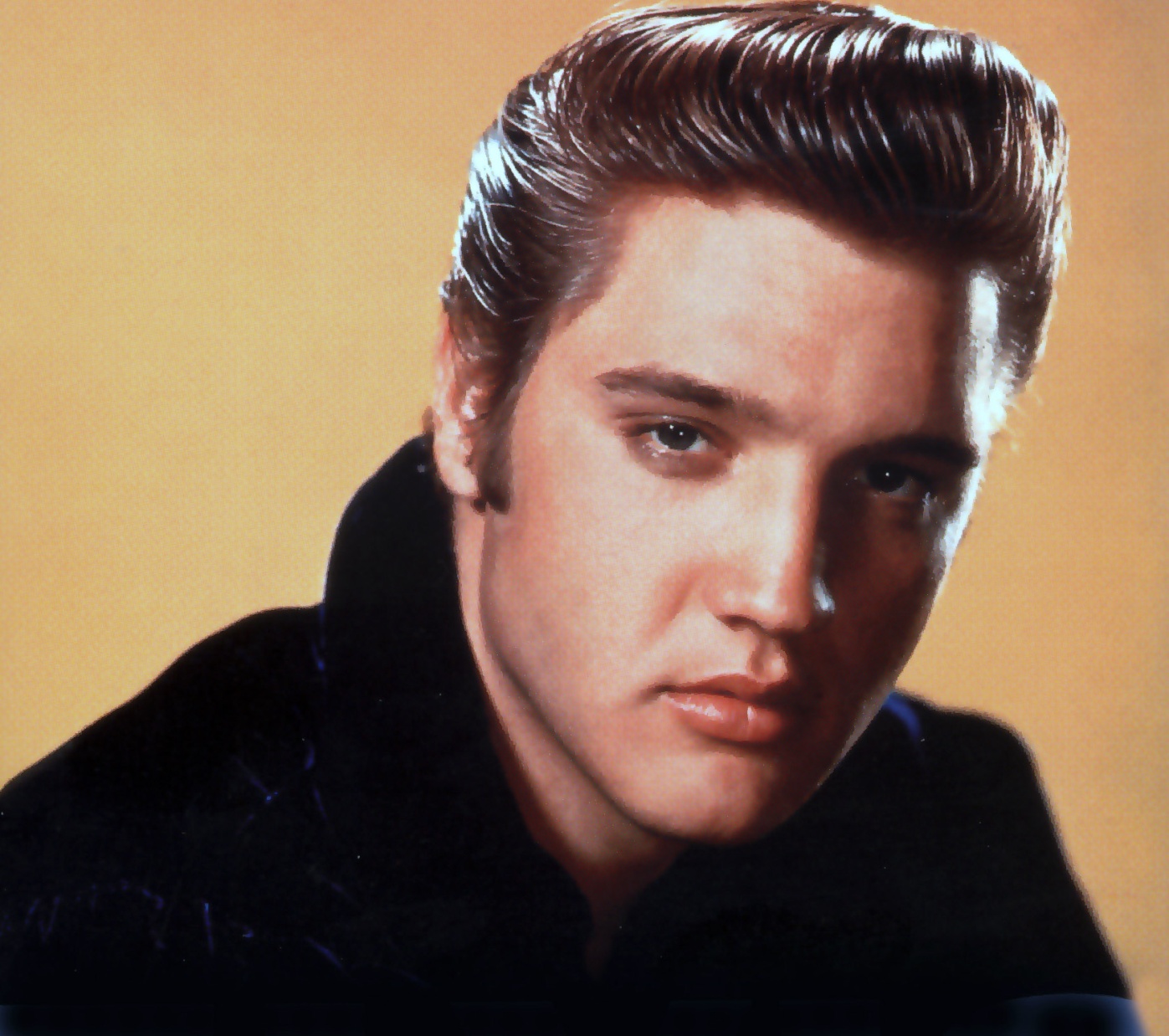 Елвіс 
Преслі
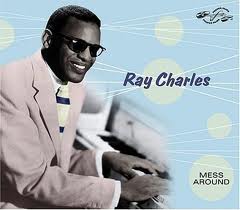 Рей 
Чарльз
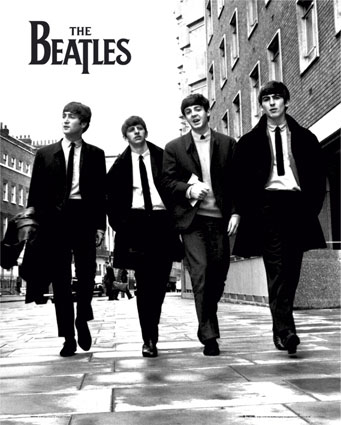 Гурт
“Бітлз”
Ритм-енд-блюз – музика  афро-американського населення США, що поєднує танцювальний біт (біт – удар) та урбаністичний (міський) блюз.

  Кантрі-енд-вестерн – це ковбойські, дорожні, матроські пісні й кантрі (сільські) блюзи, що мали особливий колорит і надзвичайну виразність.

  Рок-н-рол – перший напрям рок-музики, що набув міжнародної популярності в середині 1950-років. Це водночас новий музичний стиль і новий танець.
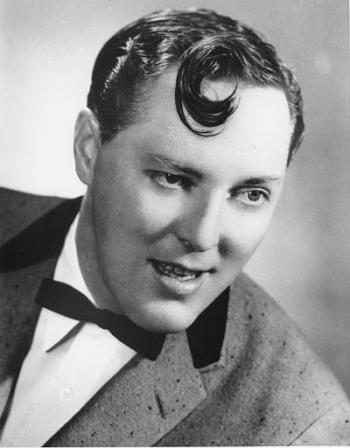 Білл
Хейлі
Співак у стилі кантрі та вестерн
поп-музика
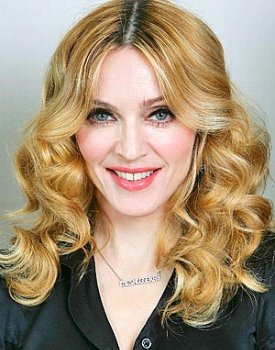 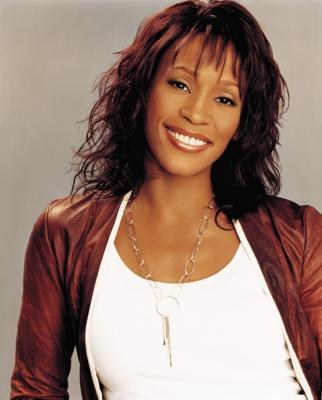 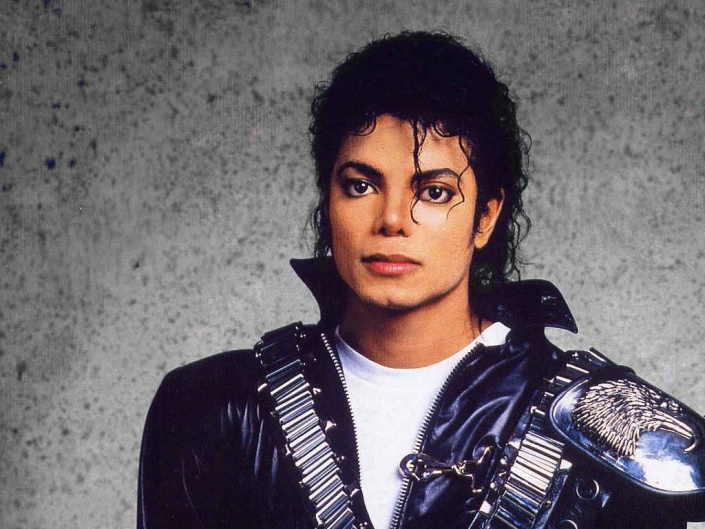 Майкл Джексон
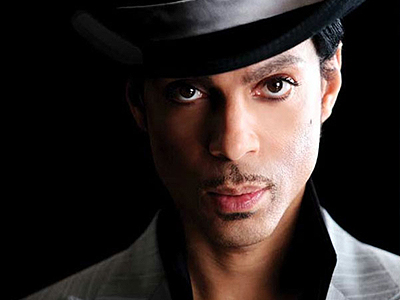 Мадонна
Уітні  Х’юстон
Прінс
Поп-музика (англ. pop music, скорочення від popular music – популярна, загальнодоступна музика) – поняття, що охоплює різноманітні стилі, жанри та напрями масового музикування.
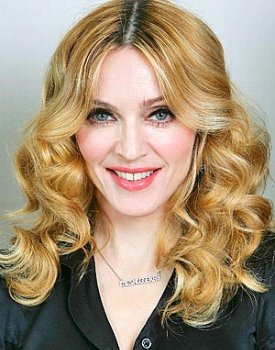 Мадонна
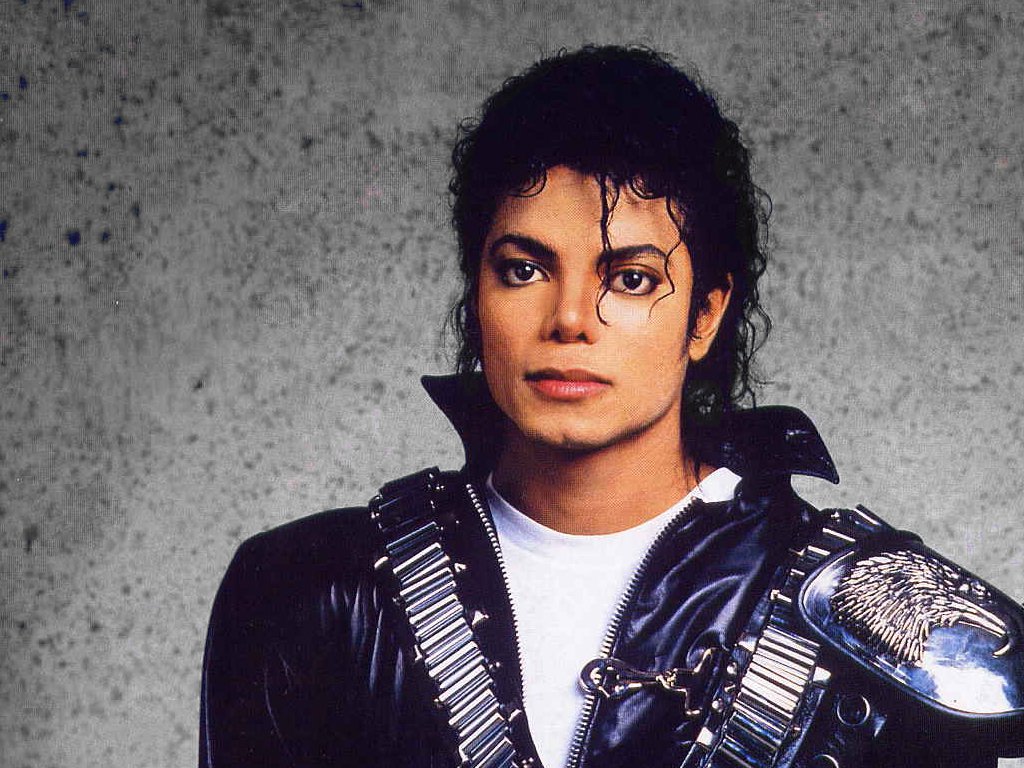 Майкл Джозеф Джексон
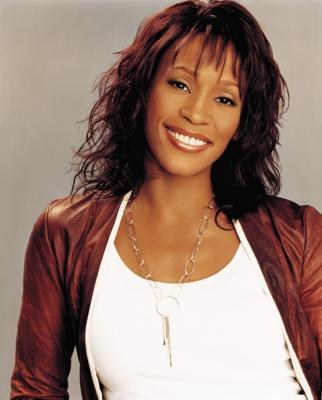 Уітні 
Х’юстон